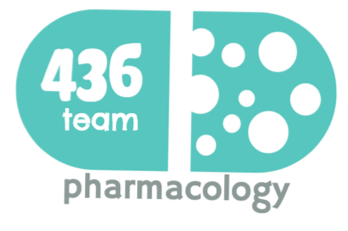 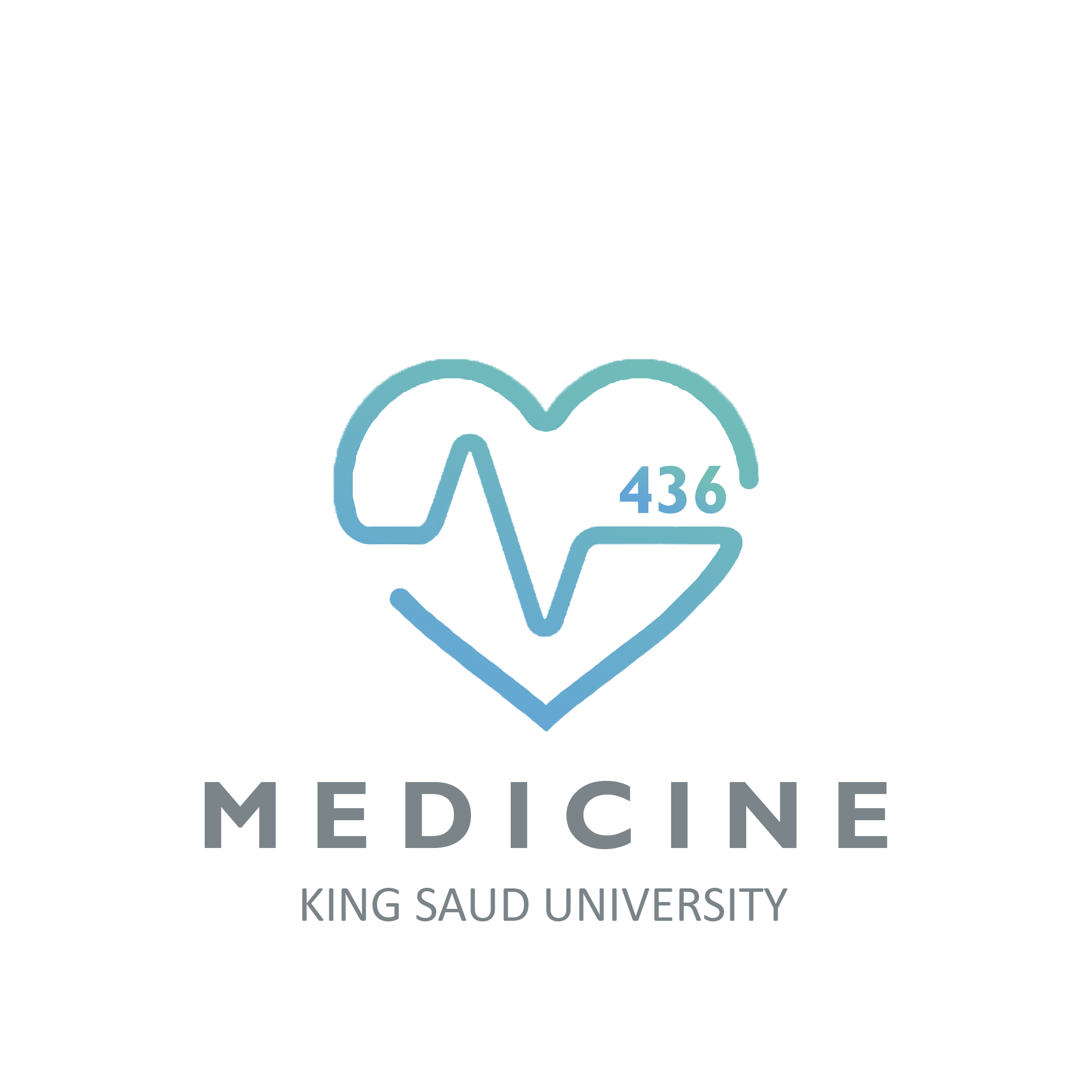 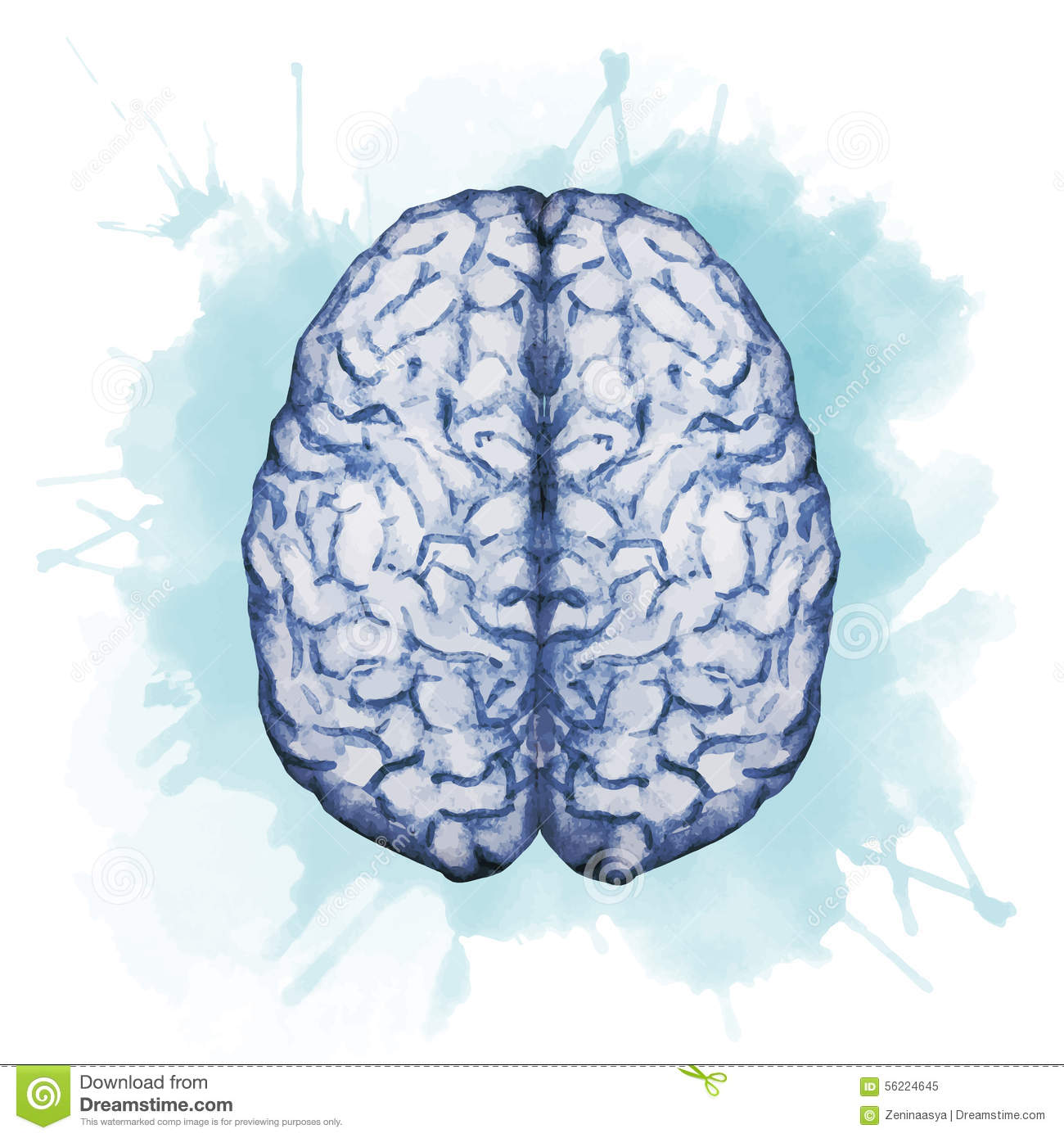 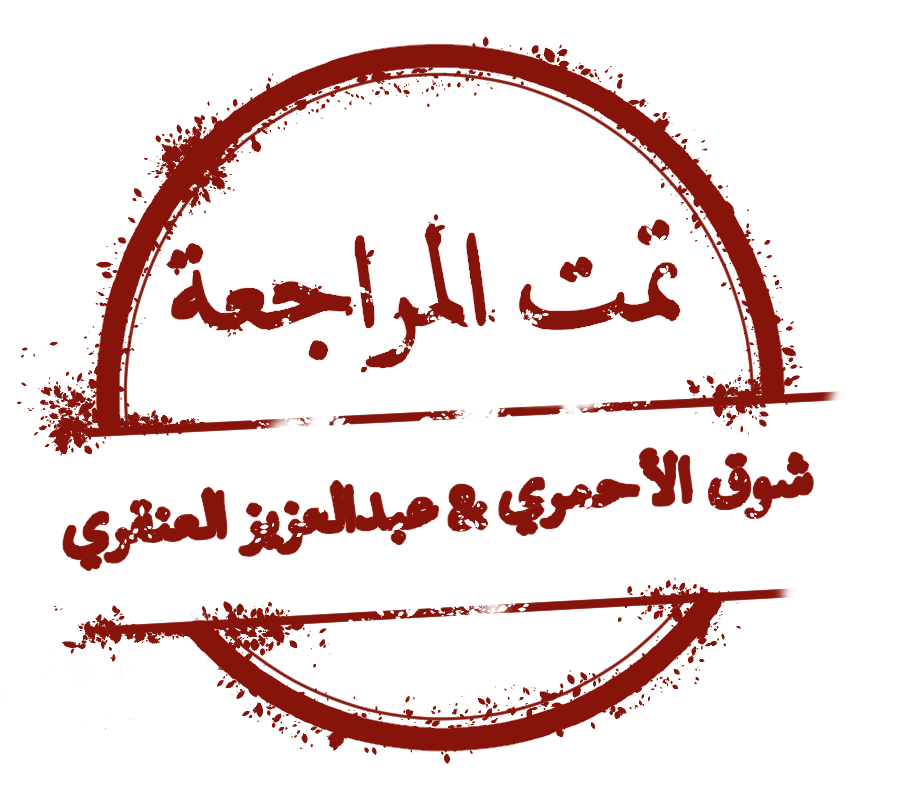 Medication affecting the balance system
Objectives:
Recognize causes and symptoms of balance disorders. 
Identify the transmitters involved in vestibular transmission.
Segregate classes of drugs used in the management protocols to control or prevent vertigo.
Identify drugs that can precipitate vertigo.
Color Index:
extra information and further explanation  
important 
doctors notes 
Drugs names 
Mnemonics
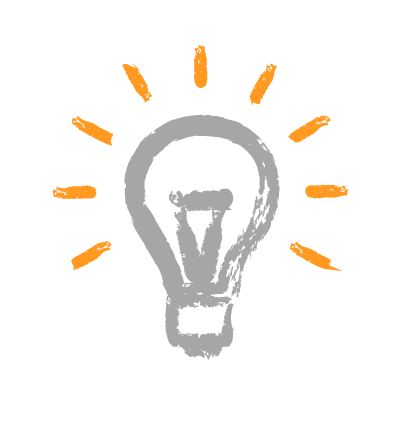 Check out the mnemonics file :
https://docs.google.com/presentation/d/1Z0Vf9oEOJSXo4JIA0mTCk5jB-OU9LP5TFCwz8iBgNac/edit?usp=sharing
Kindly check the editing file before studying this document
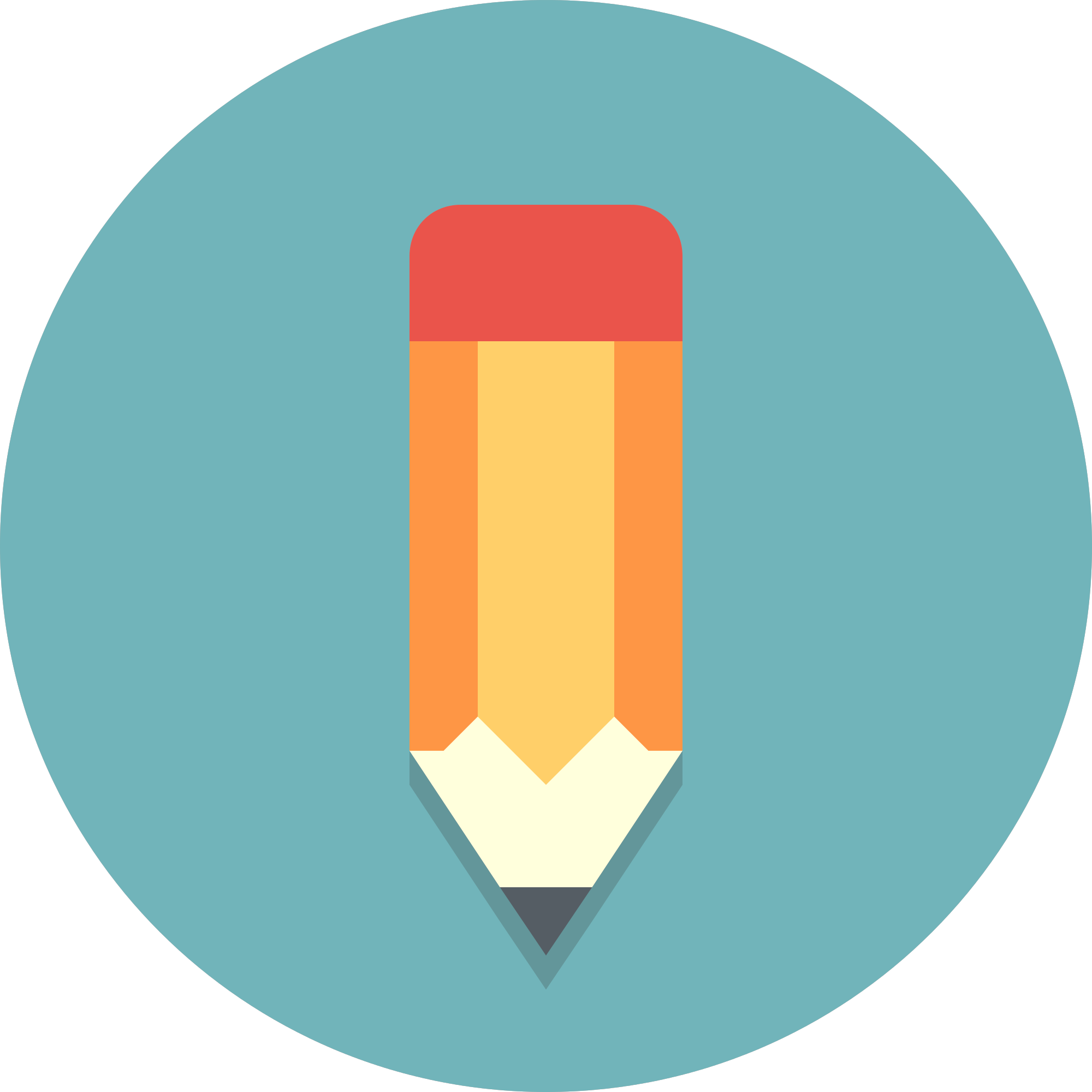 https://docs.google.com/presentation/d/1_-g1vol4eBWPet5xVCkuTGFvvnhFF3PJmU0tWtEEw_o/edit?usp=sharing
Introduction
The overall incidence of dizziness, vertigo, and imbalance is 5-10%.
It reaches 40% in patients older than 40 years.
Accounts for 3% of total visits to emergency department.
The incidence of falling due to imbalance is 25% in subjects older than 65 years.
1% of falls results in hip fracture.
Roughly 50% of fractured hips will not function normally.
Balance disorders
Vertigo Vs Dizziness
To understand !
Confusion: felling not clear about something or don’t have clear thinking about something.
Disorientation: is the loss of sense of direction, position.
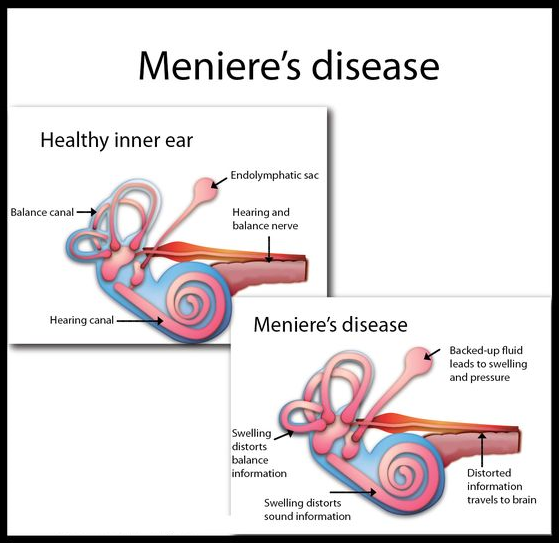 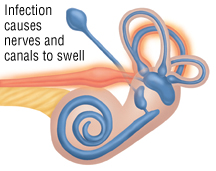 Overview
Drugs Affecting Balance
1- Because they are ototoxic → ↑ incidence of vertigo. 
2- To ↓ inflammation. 
3- ↑ Vasodilatation.
Vestibular suppressants
In the past, histamine was used to diagnose Pheochromocytoma, if the patient is suspected to have the tumor, the physician will inject S.C histamine, test is positive if the patients BP increased.
Anti-emetics
Ca2+ channel blockers (Prophylactic)
Clinical indications Of Betahistine
Study results: (focus on red )
Betahistine is indicated for treatment of Ménière's syndrome
Efficacy and safety of betahistine treatment in patients with Meniere’s disease: primary results of a long term, multicentre, double blind, randomised, placebo controlled, dose defining trialBEMED trial) BMJ 2016; 352
94% of ENT surgeons in Britain prescribe betahistine for Meniere’ disease, while in USA they think it is no better than a placebo
Current evidence is limited as to whether betahistine prevents vertigo attacks caused by Meniere’s disease, compared with placebo reactions.
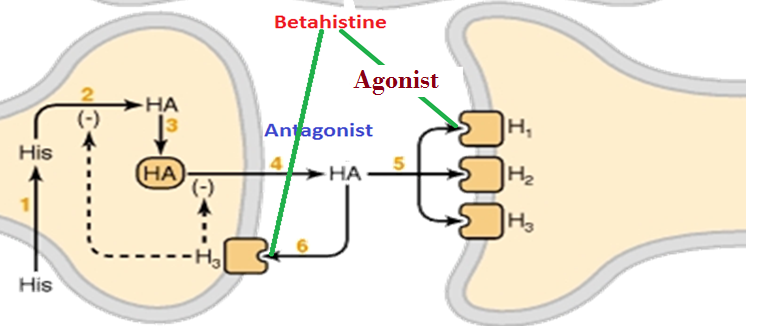 Betahistine mechanism of action
Drugs inducing vertigo
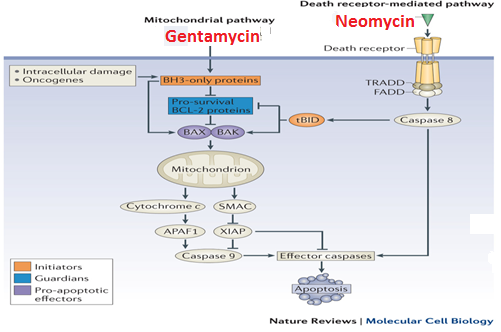 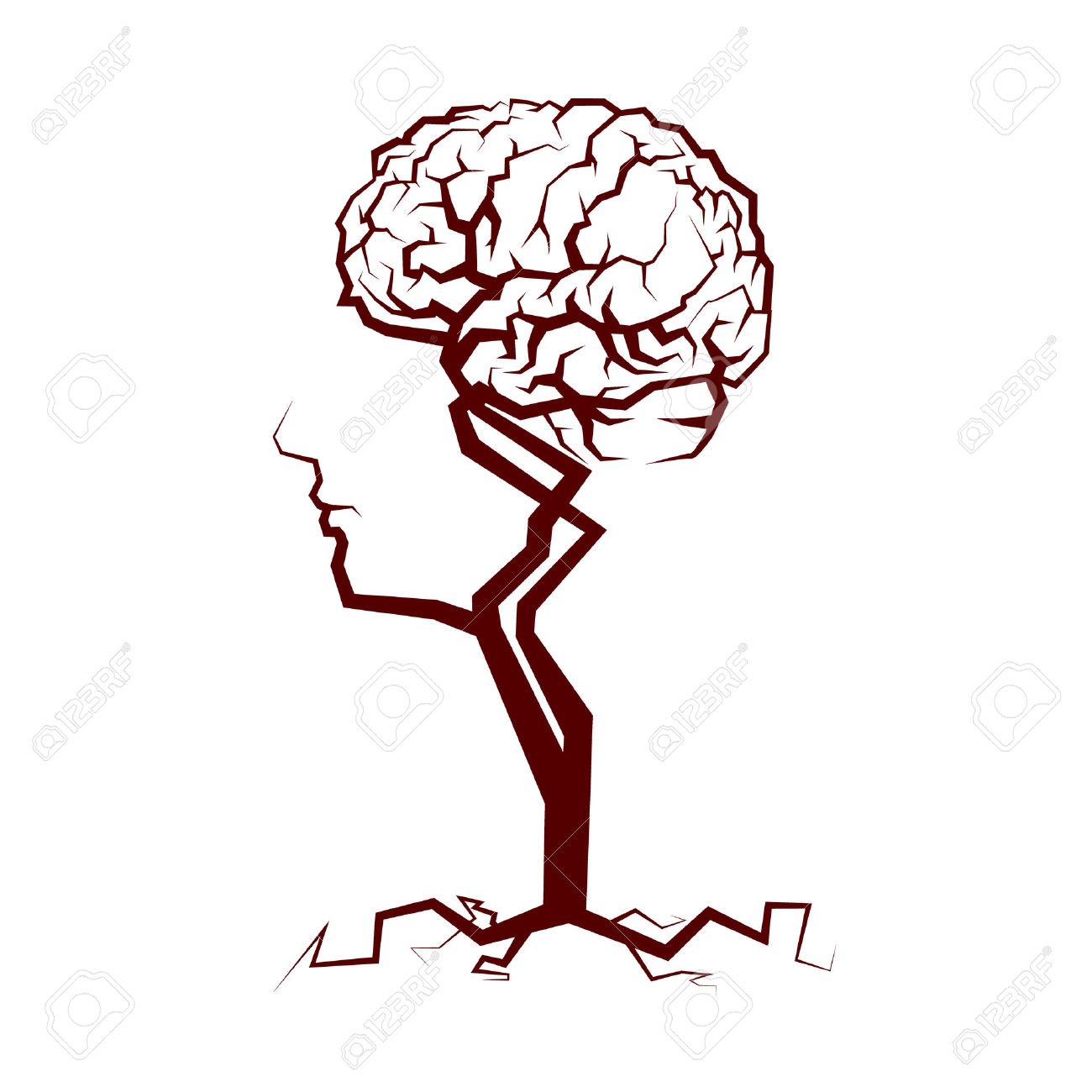 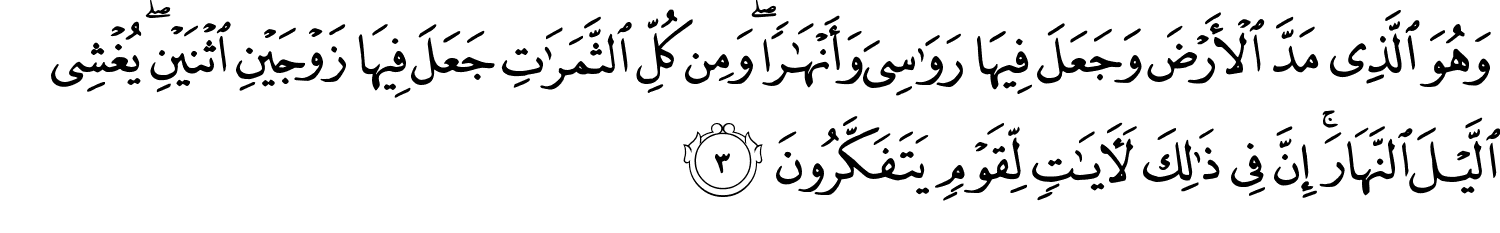 قادة فريق علم الأدوية :
لين  التميمي             &     عبدالرحمن ذكري
الشكر موصول لأعضاء الفريق المتميزين :
مؤيد اليوسف
فارس النفيسة
عبدالكريم العتيبي
مؤيد احمد
سعد القحطاني
عبدالعزيز العنقري
روان سعد القحطاني
سمر القحطاني
References :
1- 436 doctors slides
2-435 team work
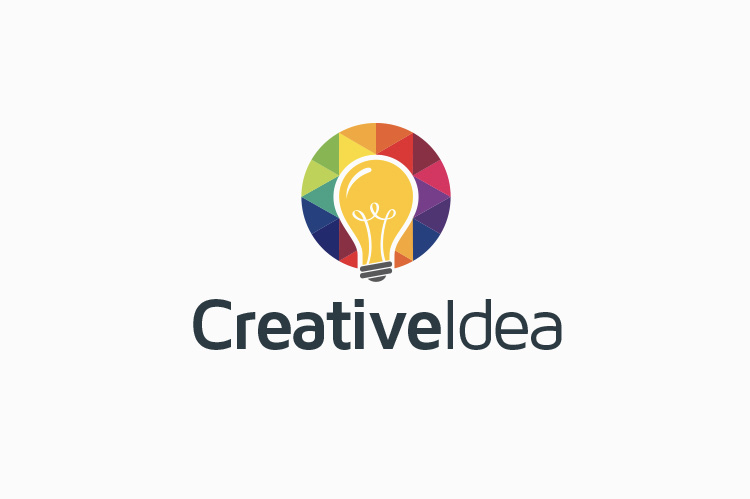 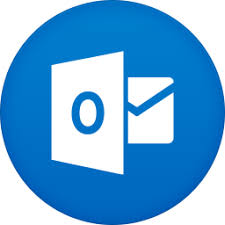 pharma436@outlook.com
Your feedback:
https://docs.google.com/forms/d/1sxDqHtpP3bUaOhQmYw96IE7mX-DlrklT5dlZUA2teSI/edit
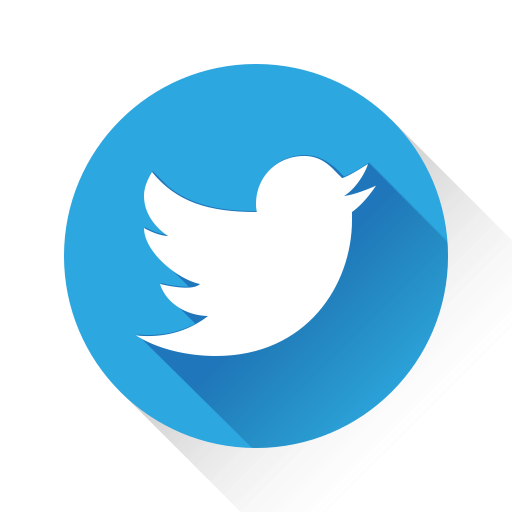 @pharma436